Figure 4.  Representative STEAM spectra (TE = 72 ms) acquired from the frontal lobe grey matter of the same ...
Cereb Cortex, Volume 11, Issue 7, July 2001, Pages 598–605, https://doi.org/10.1093/cercor/11.7.598
The content of this slide may be subject to copyright: please see the slide notes for details.
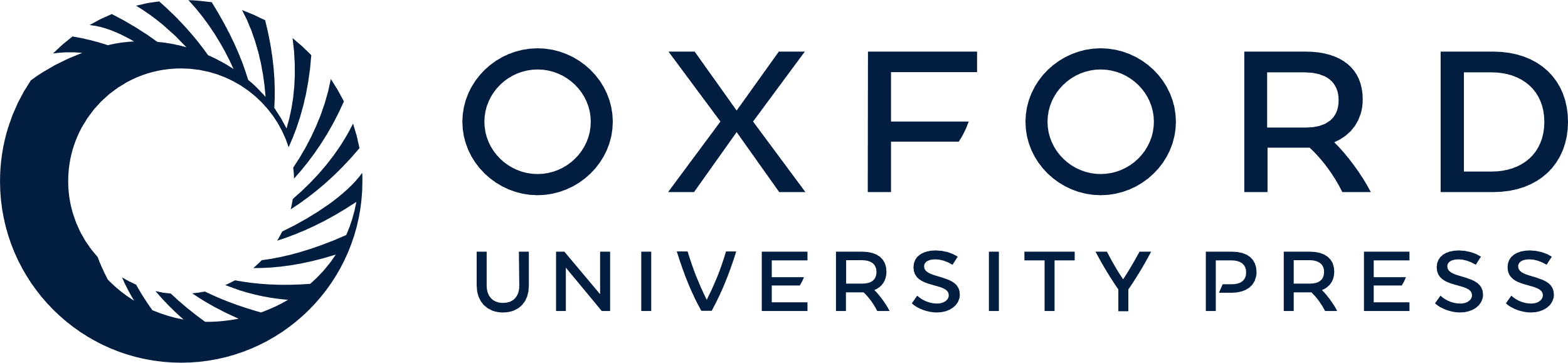 [Speaker Notes: Figure 4.  Representative STEAM spectra (TE = 72 ms) acquired from the frontal lobe grey matter of the same subjects as Figure 1 (spectra are scaled such that the height of the creatine peaks are equal). To allow quantitative assessment of age-related changes in the metabolites absolute concentrations are also shown.


Unless provided in the caption above, the following copyright applies to the content of this slide: © Oxford University Press]